WEIHNACHTEN
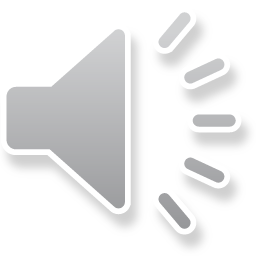 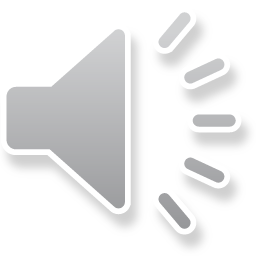 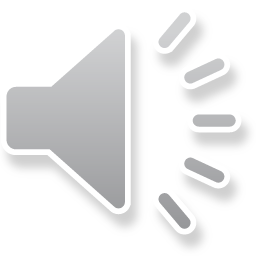 Lukas W. Lukas S. Stefan Stephan Anna Annika Ann-Katrin Theresa Yvonne Laura Madeleine Sarah Nadine Vivien Kevin Jamie Tarik Mona Gerald Valentin Connor Jakub Jakob Julius Marcus
Wir wünschen Ihnen ein Kaminfeuer
Es gibt nichts Schöneres als ein warmes und geborgenes Zuhause!
Wir wünschen Ihnen ein paar gute Kekse.
Ein paar frisch gebackene Kekse  mit seiner Familie auf dem Sofa zu genießen.
Weiße weihnachten
Wir wünschen Ihnen ganz viel Schnee
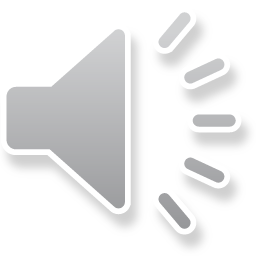 Für Theresa:
Sie hat es kunterbunt und möchte dazu eine bunte Handyhülle
Für Marcus:
Er kennt sich so gut aus  darum will unbedingt einen Computer
Für Tarik:
Er hat niemanden um über Eishockey zu reden, darum wünscht er sich eine Freundin
Für Mona:
Sie möchte tanzen und dazu braucht und wünscht sich das Spiel „just Dance 2017“
Für Gerald:
Er zockt super gerne darum braucht ein Tablet
Für Kevin
Kevin ist sehr alleine darum wünscht er Freunde
Für Annki:
Sie hat ein Talent für lesen und liest auch gerne bitte für sie Bücher
Für Annika:
Sie hat ein kleines langweil9iges Phone darum mag sie ein neues großes und  lustiges Handy
Für Madeleine:
Ist ein Tiersuchti sie wünscht sie ein unbedingt ein Zwergspitz
Für Connor:
Er braucht ein PS4 Controller weil er Spaß am Leben hat.
Für Jakub:
Er will ein Championsleague Ball weil er von einem schlechten Fußballer auf einen superguten kommen will.
Für Laura:
Sie will Nike Gutscheine weil sie kein Geld hat
Für Julius:
Er will von einem Streber zu einem Bad Boy werden und wünscht sich eine Playstation.
Für Jakob:
Will cool sein und braucht eine X-Box
Für Valentin
Er hat Spaß am spielen und möchte unbedingt ein Macbook haben
Für Stephan P.
Hat kein Plan was er sich wünschen soll darum wünscht er sich Geld.
Für Jamie:
Hat keinen braucht welche?! Möchte Headset haben.
Heiße SchokoladeFür sie!!
Damit Sie nicht erfrieren, sondern schön warm bleiben!
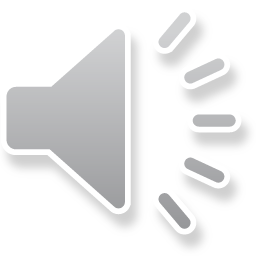 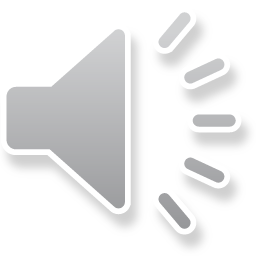 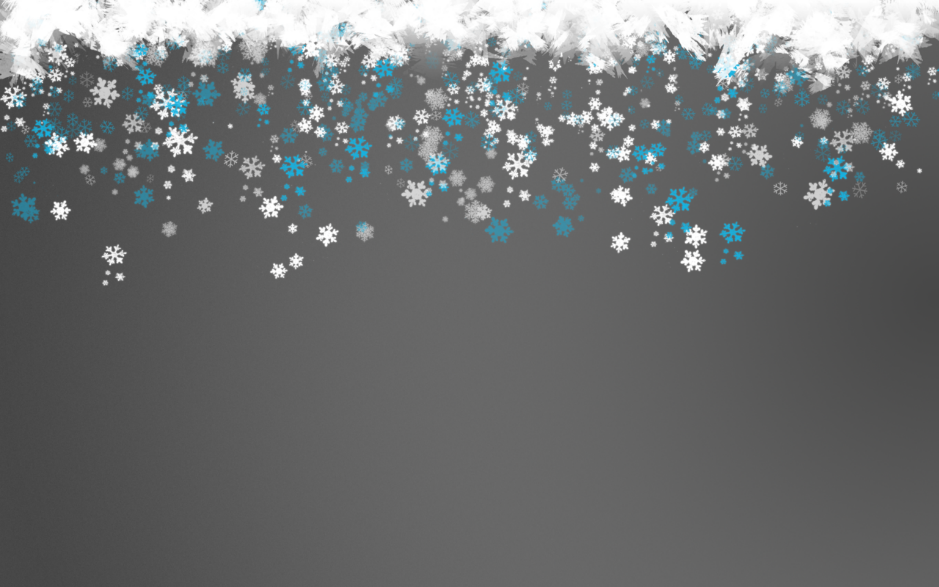 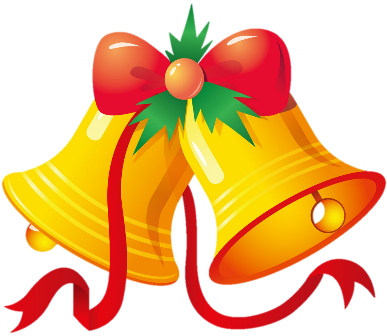 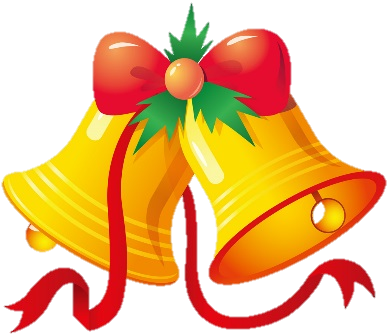 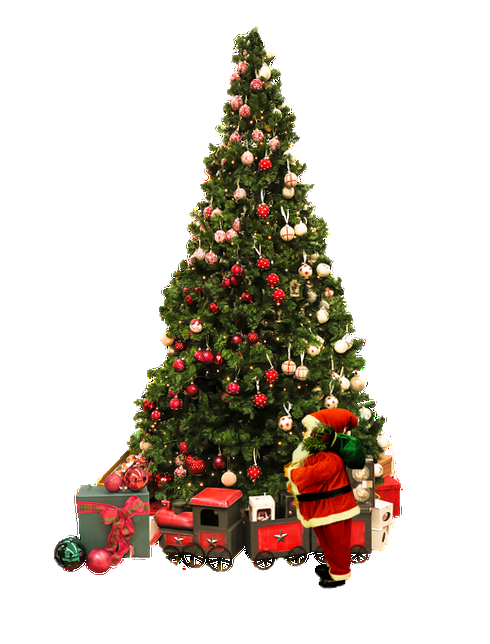 Wir wünschen Ihnen ein schönes Weihnachtsfest!
Tannen, Lametta, Kugeln und LichterBratapfelduft und frohe GesichterFreude am Schenken, das Herz wird weitWir wünschen Ihnen:
 Eine fröhliche Weihnachtszeit!